Day 2: Part AAction planning and review
Agenda for today
Recap on yesterday’s learning
Review Module 2B 
Stakeholder mapping
Microplanning
Macroplanning
Action planning
Implementation and review
Costing tool
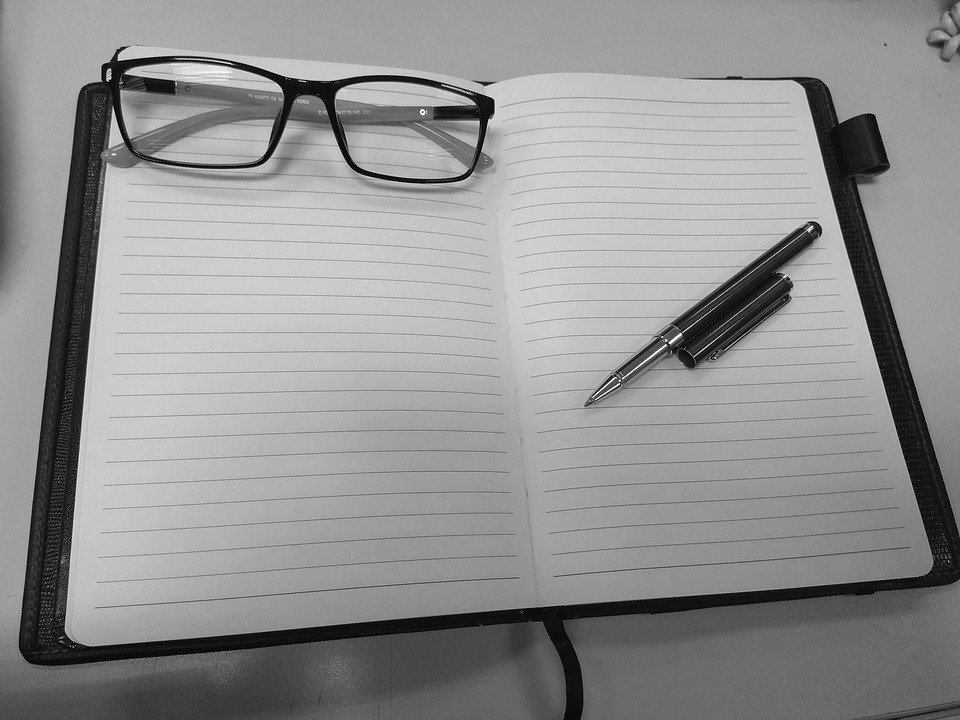 Module 2B Micro and macro planning meetings
Session 2.0
Activity 2.1
Play video 2
Activity 2.2- Question and answer on planning meetings
What is micro planning?
Promotes bottom- up planning for equitable sensitisation and distribution of medicines.
It brings together stakeholders from the LGA for context- specific planning.
It increases coverage as LGAs know their communities better and how best to implement MAM in the area.

Participants should include: The MoH, LNTD/ LGA team, representatives of CDCs/ CDAs, PWDs, Women Group, traditional leaders and migrant communities.
Invitation to participants should be sent at least two weeks ahead of the day with a reminder at least three days before the day. 
Venue that is accessible and convenient for the intended number of participants should be selected. 
Action template should be used to document details
What is macro planning?
This is another planning activity at the State level for MAM. It should be informed by the outcome of action planning at the LGA level. Similar to the micro planning, this activity should aggregate activities such as;
Community sensitization and advocacy
Medicines requisition and allocation 
Supervision and monitoring etc

The key difference is that macro planning is wider than micro planning, hence the latter must be conducted across all LGAs scheduled to treat within the treatment cycle.
Who to invite to planning meetings: Stakeholder mapping
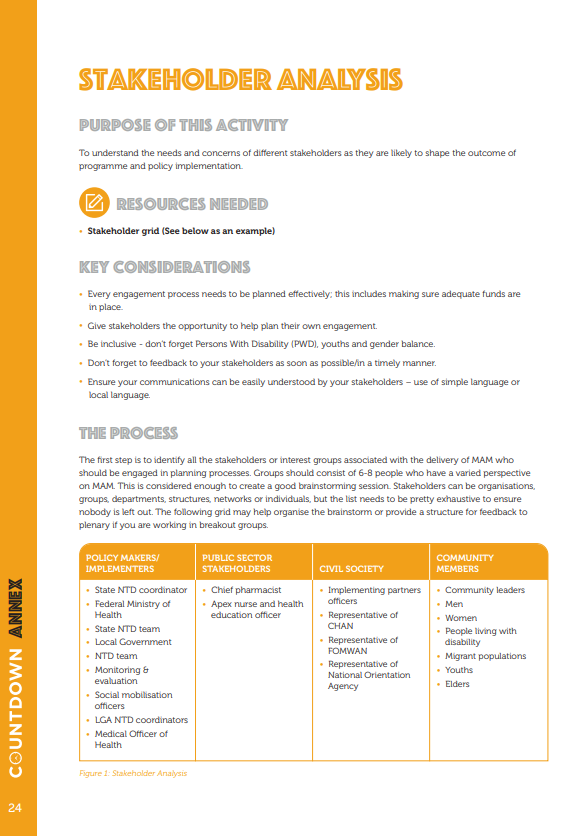 Work through stakeholder mapping exercise in the PGP
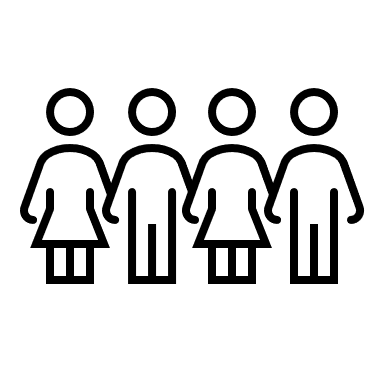 Module 3- Developing action plans
Session 3.0
Introduction to Module Three:
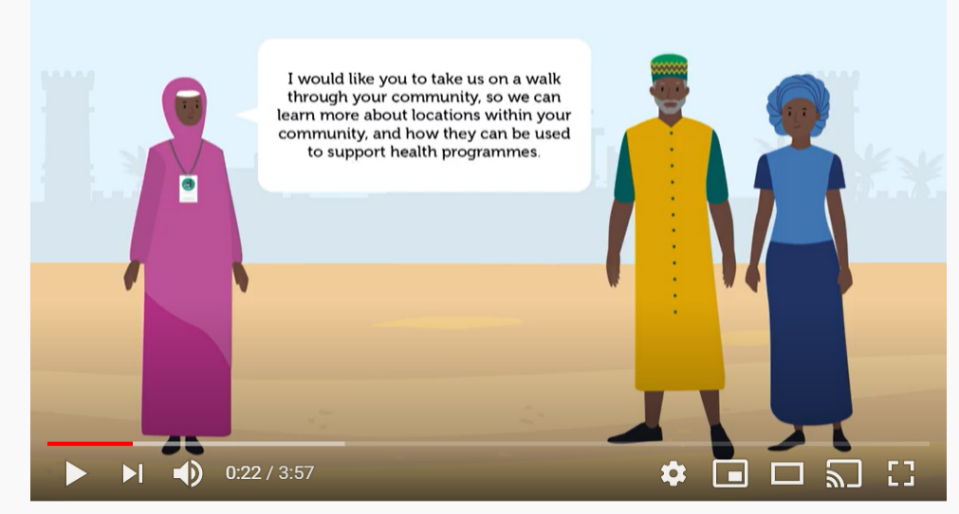 Developing Action Planning
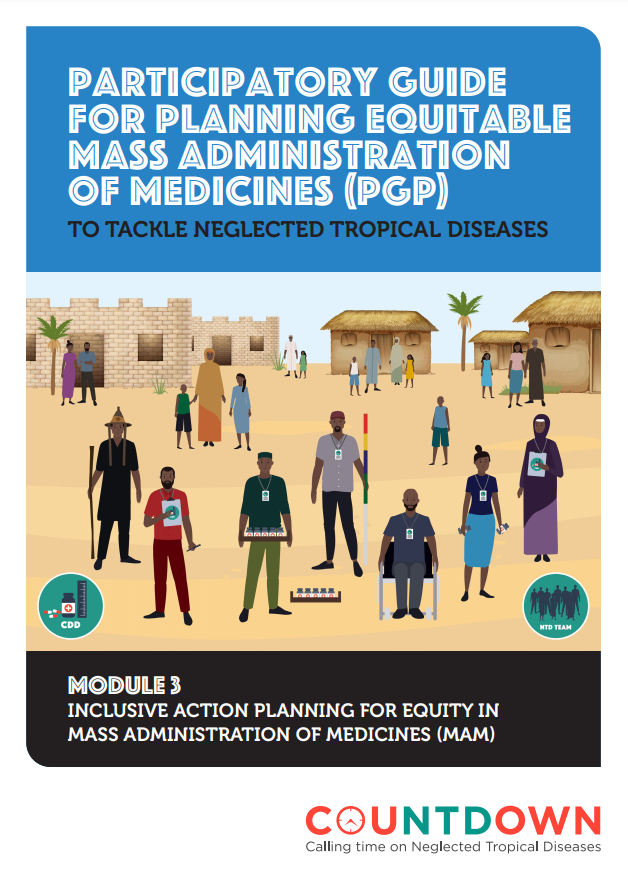 Play module three video
Discuss PGP module three (Page 10)
Question and answers
MAM as a process
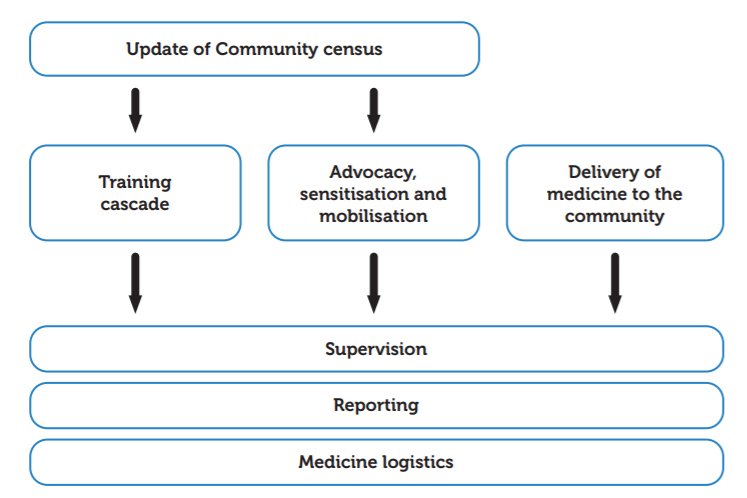 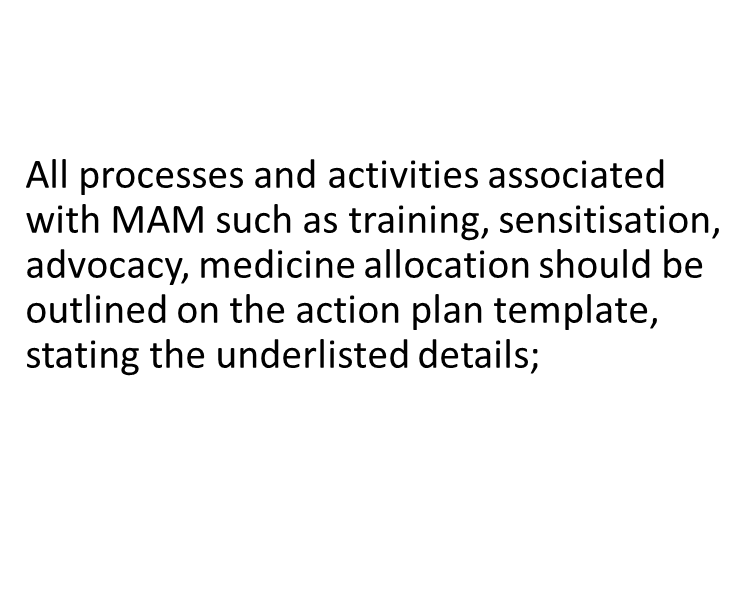 Action planning
Micro planning process
Micro planning template
**Welton Media, please add here the image of the microplanning template you’re working on within the PGP**
Template on hard- to- reach communities
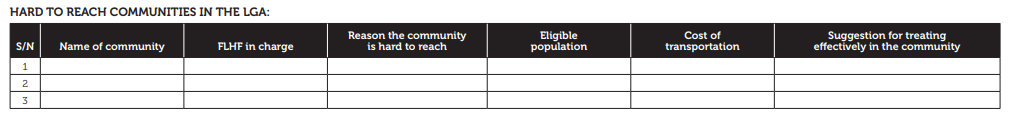 See Page 9 of PGP Module 3
Filling out the macro planning template
Similar approach of filling the micro planning template may be employed here. However, note that the state level- macro planning is more elaborate because it contains plans of the LGAs. 
Participants at this planning to include;
DPH, 
SNTD and staff of the unit e.g logistics officer, data managers etc
Representatives of SACON
Civil Society Organisations
Representatives of UNICEF, WHO or/ and the funding organisation.
Activity 3.2- Action planning exercise
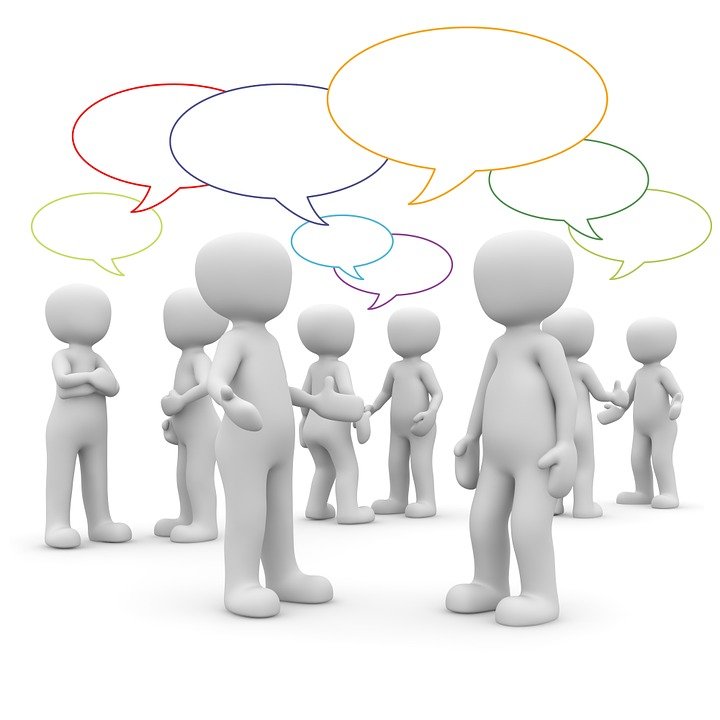 Read Module 3 of the PGP
You will see there are a range of actions for rural and urban contexts along the MAM pathway
Within small groups, Use the template provided and examples from PGP, complete 2-3 actions for each phase of MAM
Prepare to feedback to wider group with key learnings
Group presentations on action plans
Session 4.0
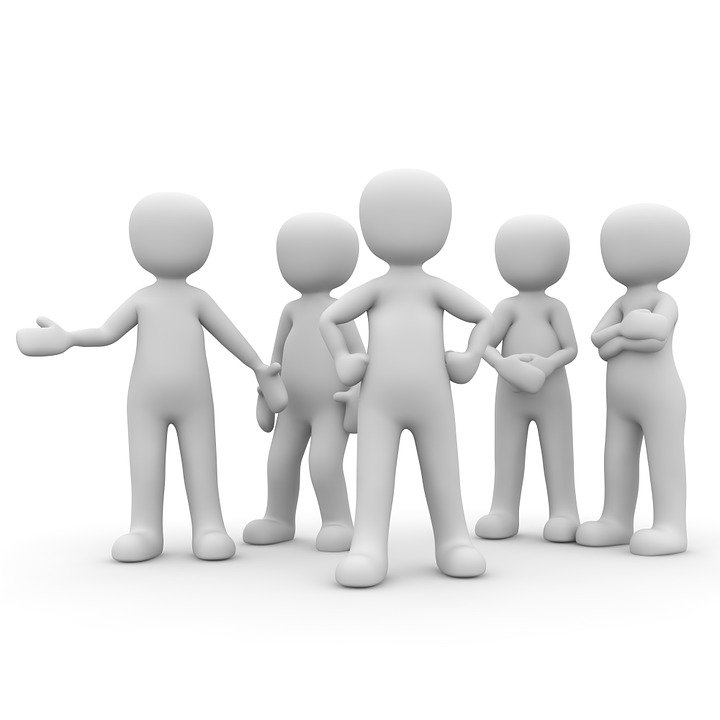 Action plan implementation and Review
Session 5.0
Module 4: Action Plan Implementation Review
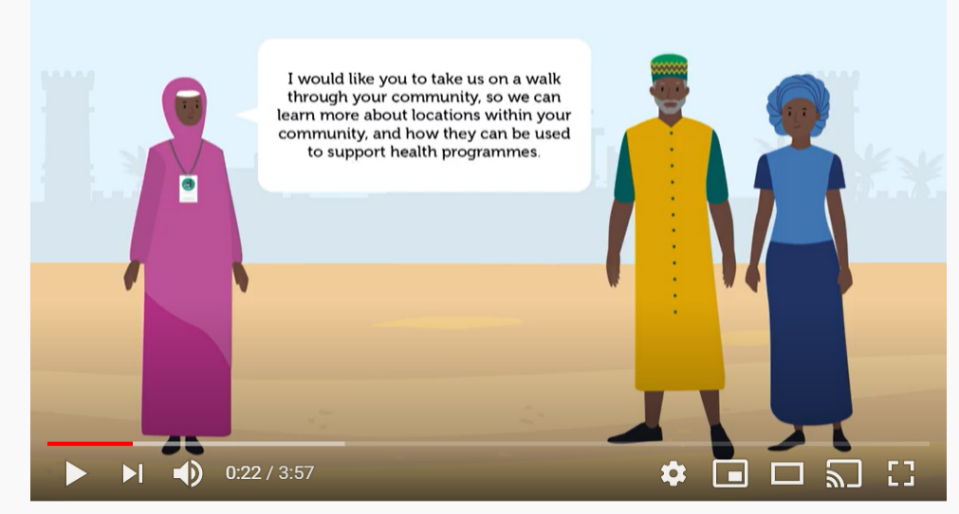 Play module four video
Discuss PGP module four
Question and answers
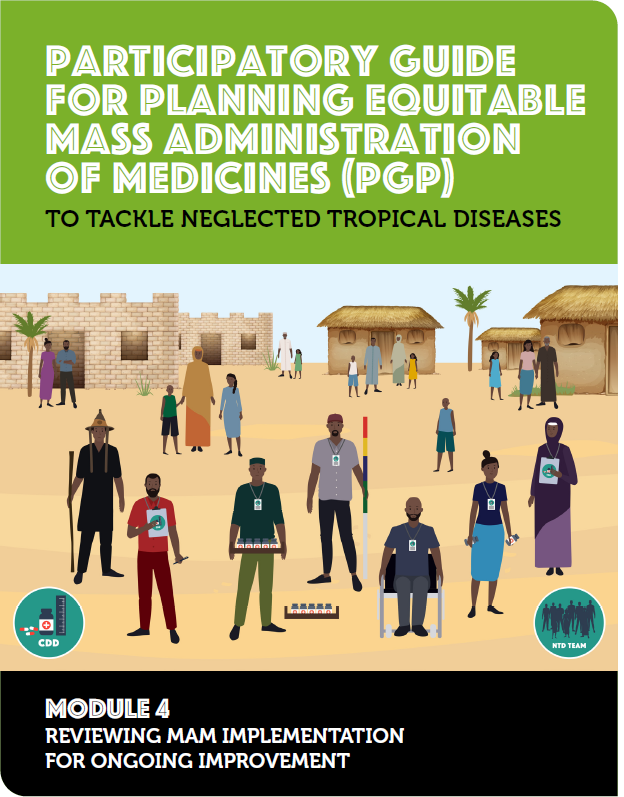 Review of MAM process
Reviewing MAM is a cardinal part of the process to enable learning from the strength and weaknesses of previous cycles. 

It is therefore important that the process is conducted across LGA and state after completion of each cycle. Below is an example of a review template to use.
Activity 5.2- Group review
Any questions?
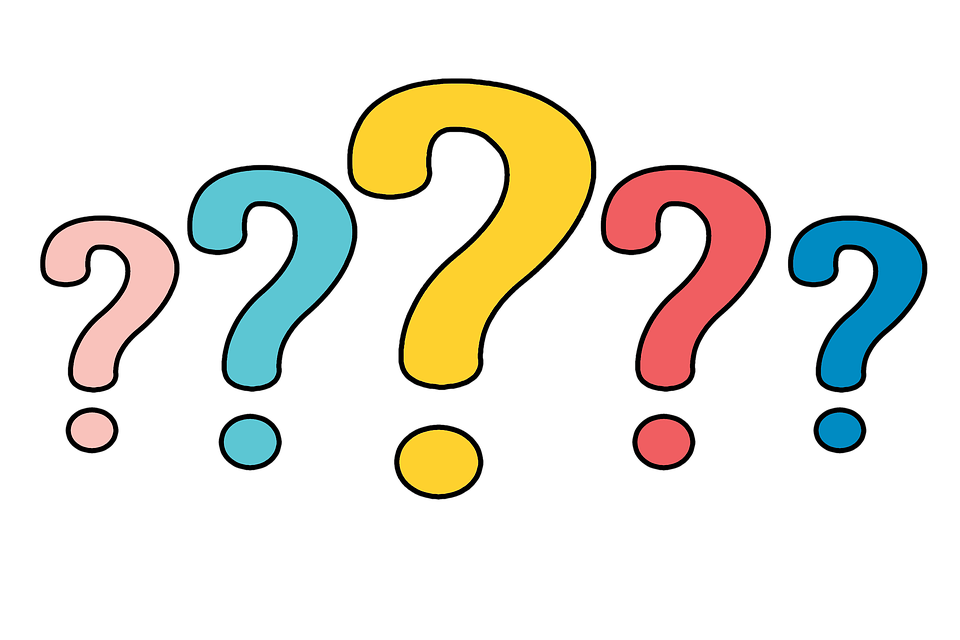 Day 2: Part B:
Costing tool for advocacy and resource mobilisation
Work through the costing tool
Share the costing tool with relevant implementers
Discuss potential options for resource mobilisation
Develop a list of potential funders and the amount you wish to request based on the tool costings
Present to funders for resource mobilisation
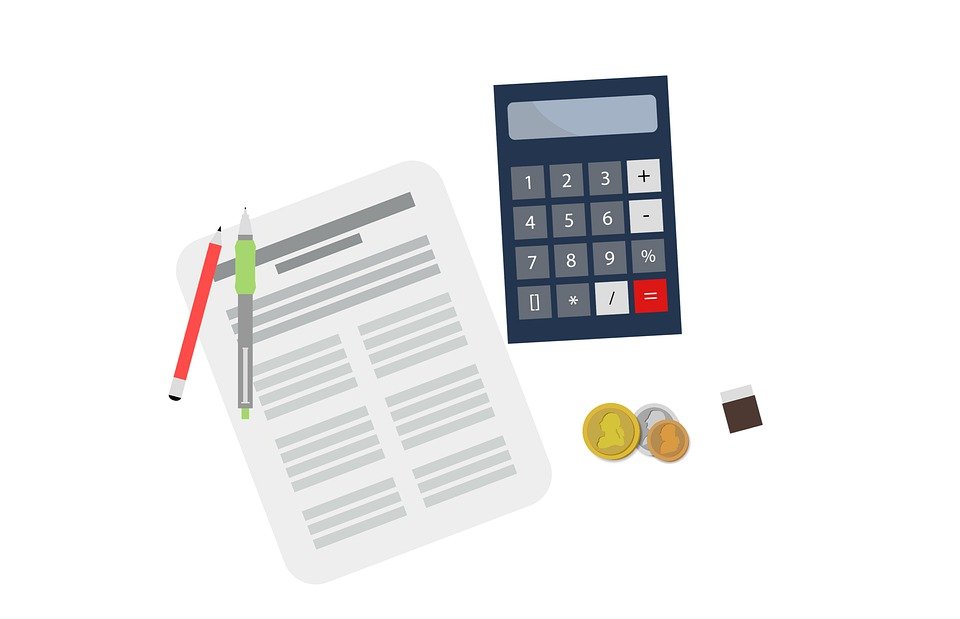 Any questions?
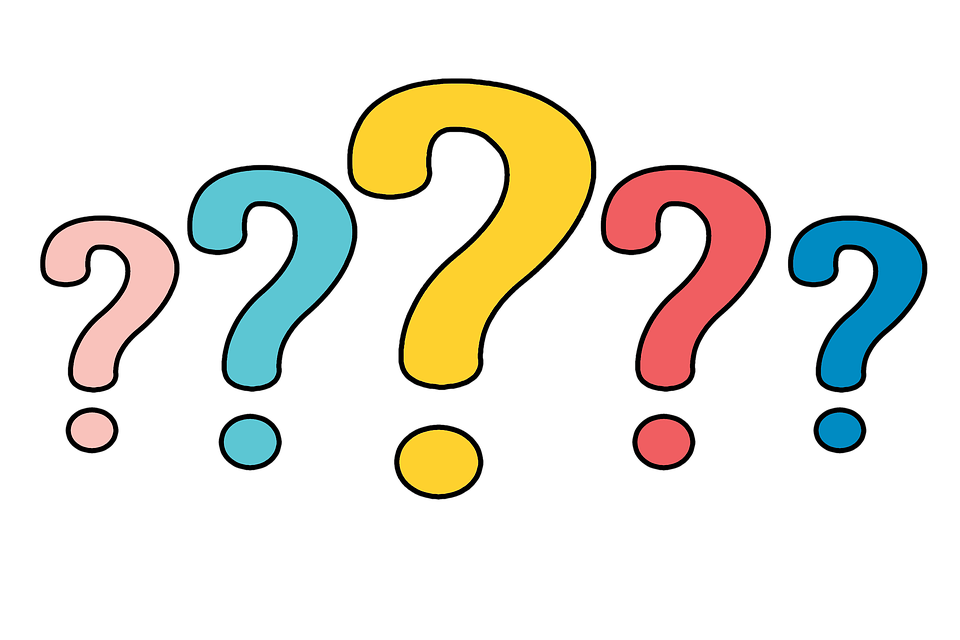